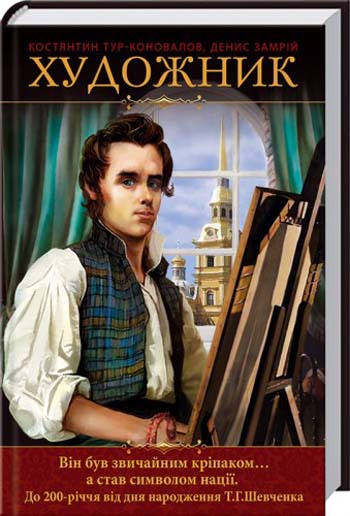 Художник
Денис Замрій
Костянтин Тур-Коновалов
На горизонті сучасної української літератури зіркою засяяв кінороман «Художник», написаний відомими українськими сценаристами Денисом Замрієм та Костянтином Тур-Коноваловим.
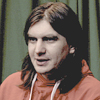 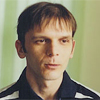 З обкладинки на читача дивляться глибокі, розумні очі молодого Кобзаря, який сидить за мольбертом, а в руках тримає ніжний разок коралів, які колись обіцяв привезти подрузі дитинства Оксані.
Золотими буквами виблискує епіграф: «Він був звичайним кріпаком… а став символом нації».
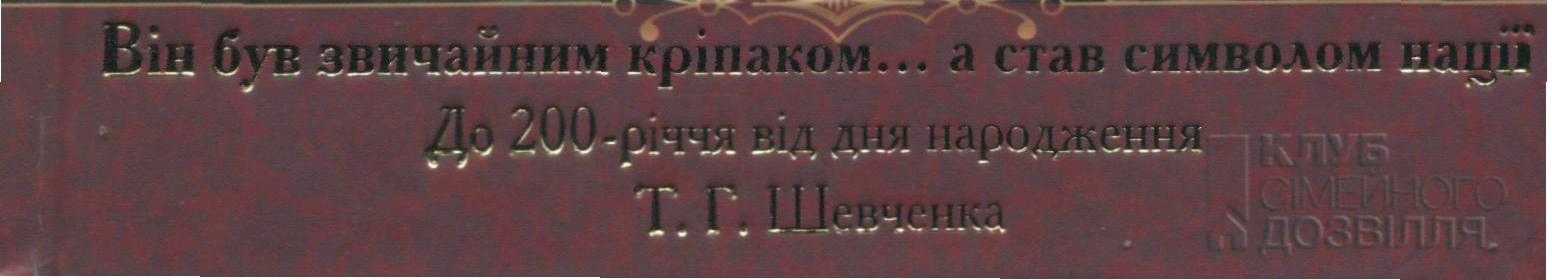 Книга присвячена «Світлій пам'яті Андрія Бенкендорфа, Людини і Художника». 
Андрій Бенкендорф - один із відомих українських сценаристів, який хотів створити новий фільм про Шевченка – художника, переосмисливши його творчість за сучасними мірками.
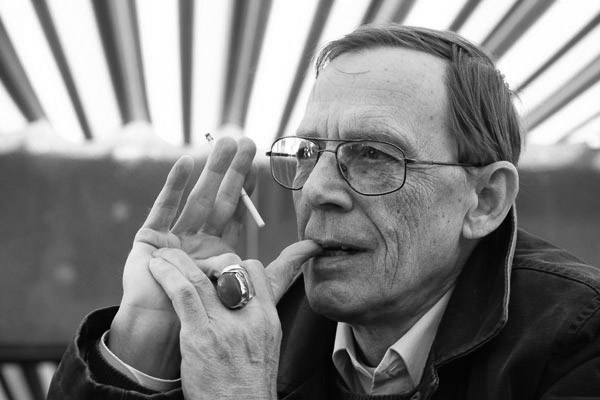 Книга складається з прологу, який міг би стати некрологом, трьох частин («Знайомство», «Штрихи до портрета», «Мистецтво дипломатії»), епілогу та післямови авторів.
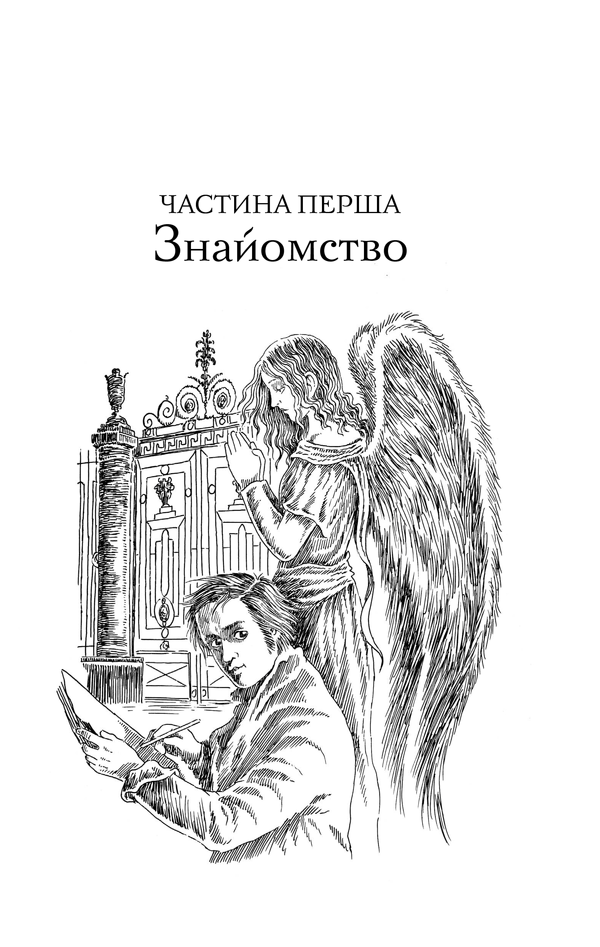 Книга містить репродукції картин Т. Г. Шевченка, як «Катерина», «Дари в Чигирині», «Старости», «У Василівці», «Смерть Богдана Хмельницького» та інші.
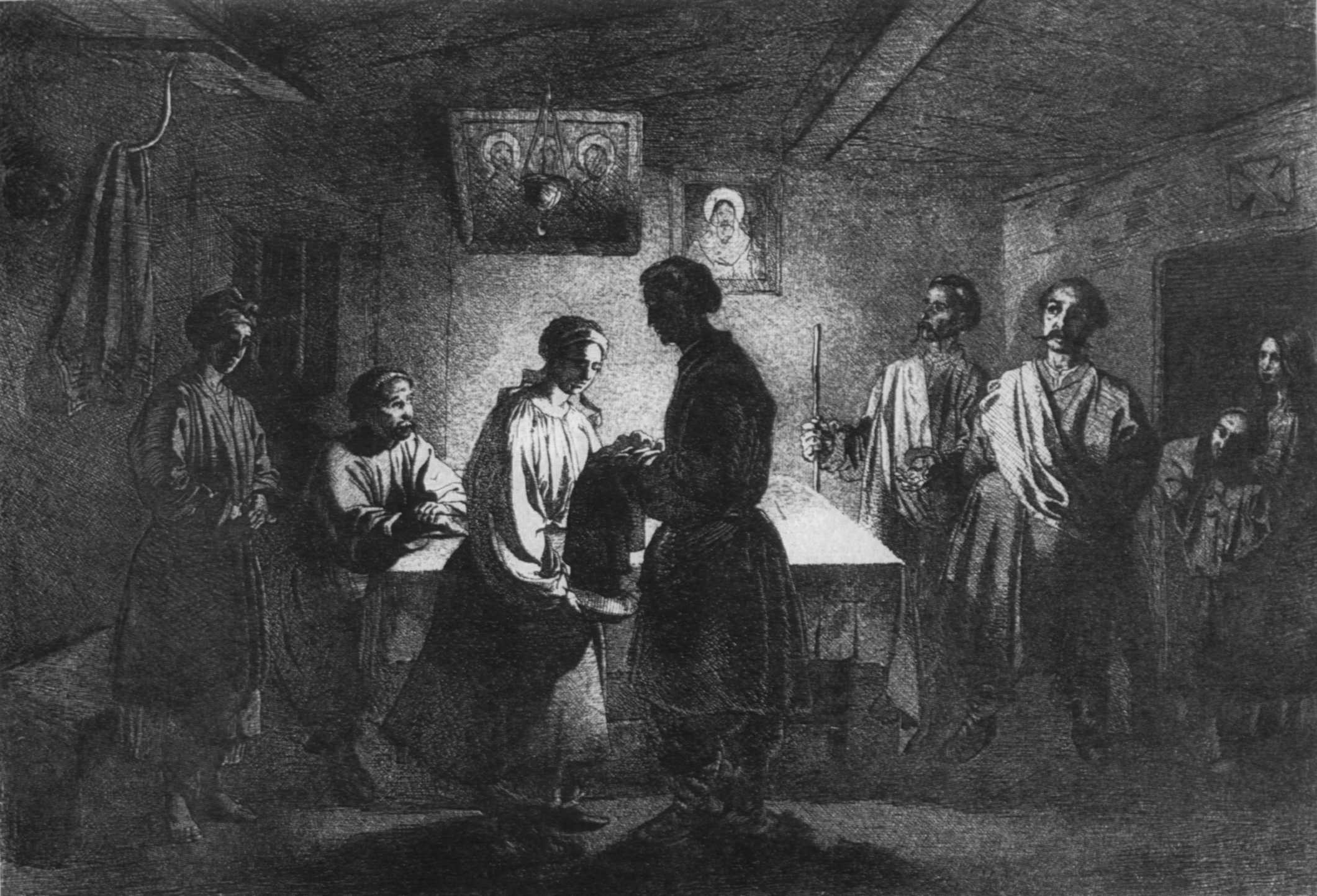 «Смерть Богдана Хмельницького»
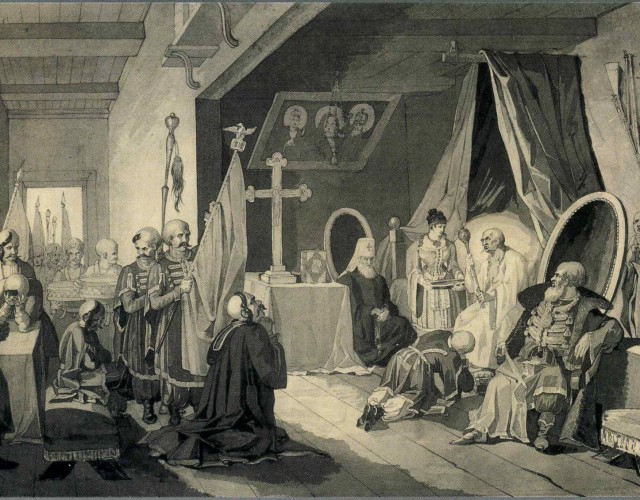 «Старости»
Кожен розділ має епіграф філософського змісту, узятих із «Кобзаря». Так, наприклад, у одинадцятому розділі «Примхи долі» епіграф








Свою Україну любіть,
Любіть її… Во время люте,
В останню яжкую минуту
За неї Господа моліть
                                      «Згадайте, братія моя»
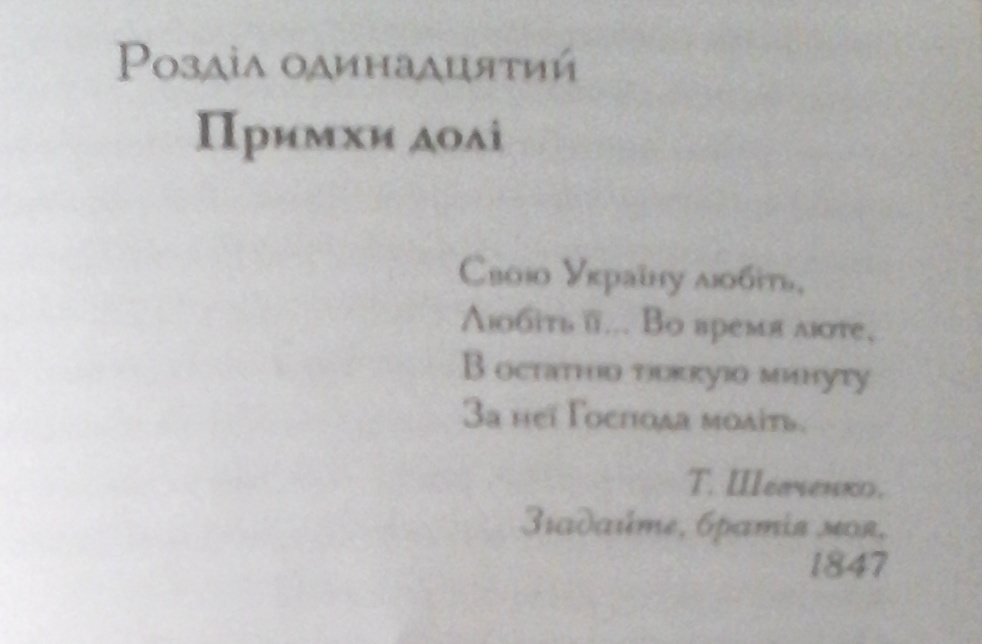 Найбільше мене вражає розділ «Теорія Паскаля». Виявляється, що Тарас Григорович посперечався з підмайстром Прохором на п’ятак, що він намалює статую Сатурна в Літньому саду. Шевченко, як і французький математик Блез Паскаль, був дуже азартною людиною. Завдяки цій рисі Паскаль відкрив теорію імовірності, а Шевченко – шлях у нове життя.
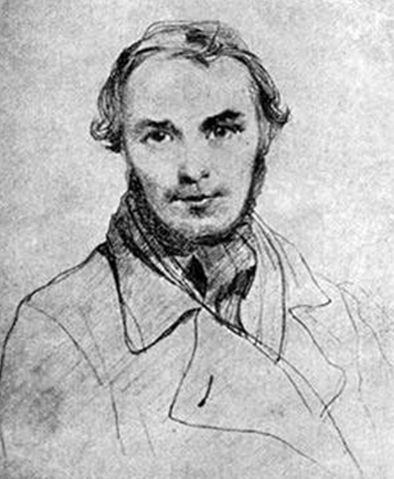 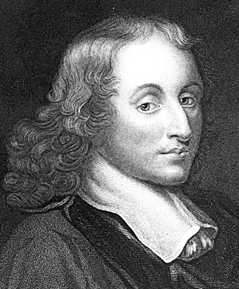 Цікавою була зустріч Тараса Шевченка з Іваном Сошенком, яка закінчилася бійкою: «Два художники борюкалися мовчки, сопучи, а зверху на все це діло осудливо дивився Сатурн.» Проте незважаючи на все це, Сошенко і Шевченко знайшли спільну мову хоча б через те, що обидва були не тільки художниками, а й земляками.
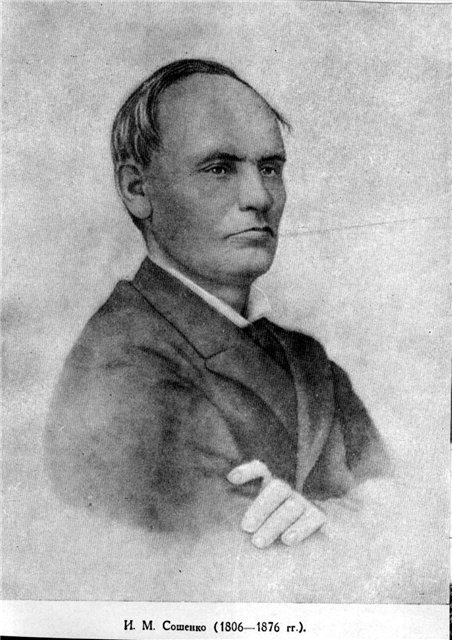 Образ Тараса Шевченка по-новому переосмислений Костянтином Тур-Коноваловим та Денисом Замрієм. У книзі Шевченко виступає не як досвідчений митець, а молодий художник, сповнений романтики та мрійливості.
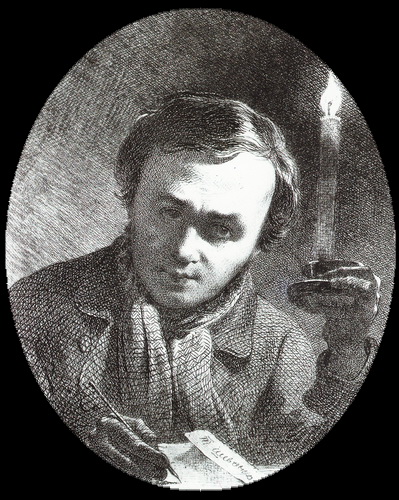 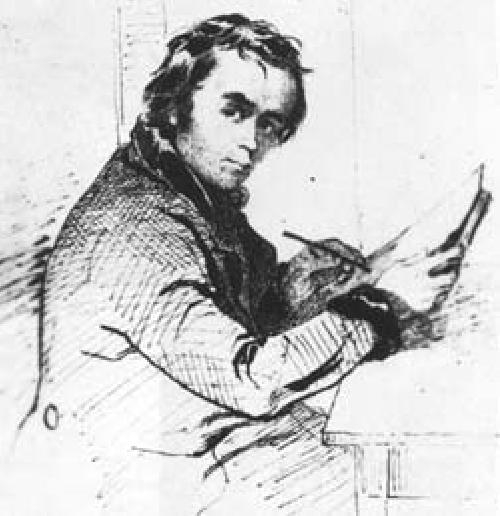 Молодий Тарас запальний . Про це свідчить той факт, коли Сошенко заговорив про Академію мистецтв, а Шевченко вирішив, що той над ним знущається. Тарас вибіг, грюкнувши дверима.
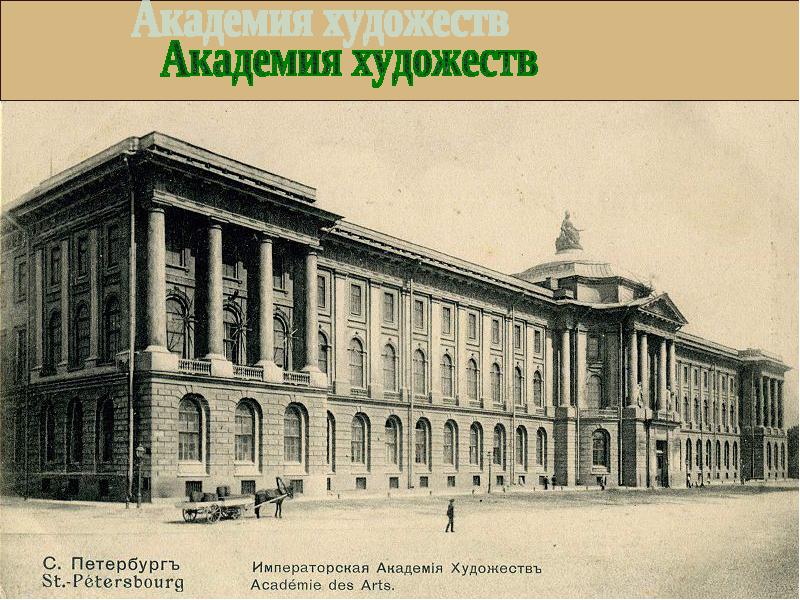 Простота характеру та дружелюбність допомагають йому завоювати авторитет серед друзів: Карла Брюллова, Василя Жуковського, Михайла Вільєгорського та Євгена Гребінки
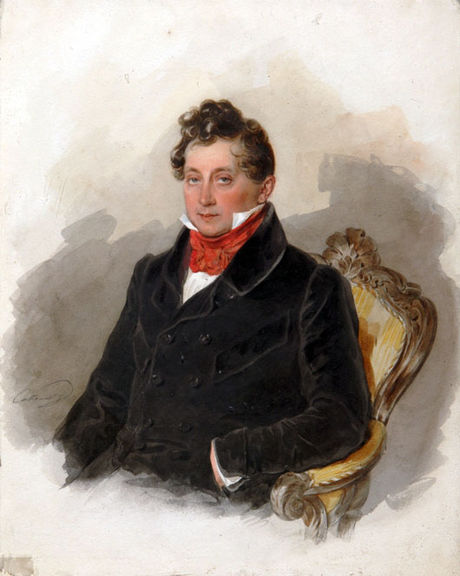 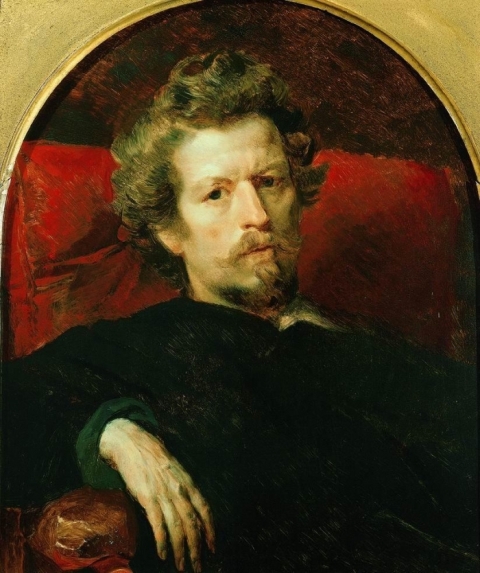 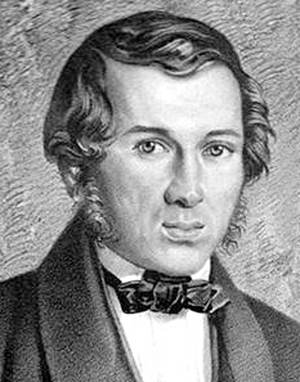 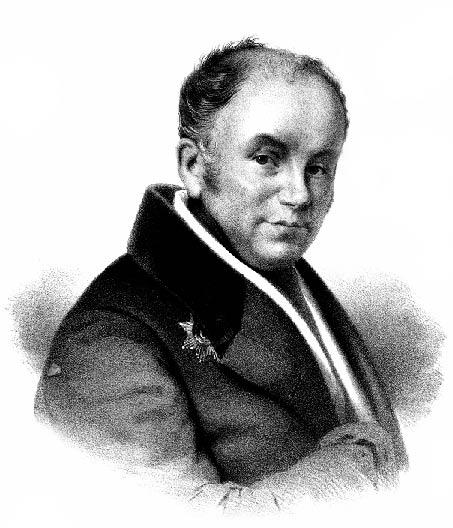 Сергій Гальченко високо оцінив твір:«Творити образ геніальної особистості в художній літературі, образотворчому мистецтві чи на екрані наважується далеко не кожний митець. Крім великої відповідальності, є ще й небезпека порушити чи навіть зруйнувати канон генія, який через надмірні старання популяризаторів-біографів увійшов у свідомість мільйонів читачів/глядачів здебільшого у вигляді пророка, непримиренного борця-революціоніста чи навіть якогось небожителя.»
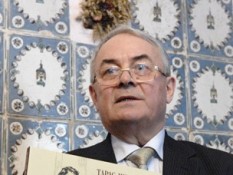 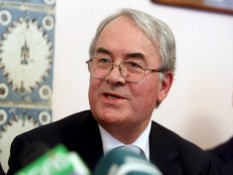 . Сергій Гальченко, шевченкознавець
Якщо ви хочете прочитати цікаву історію про те, як нікому не відомий малярчук із майстерні Ширяєва перетворився на модного столичного художника, той мусить прочитати кінороман «Художник» - високохудожній твір про Шевченка-художника, Шевченка-поета, Шевченка-людину.
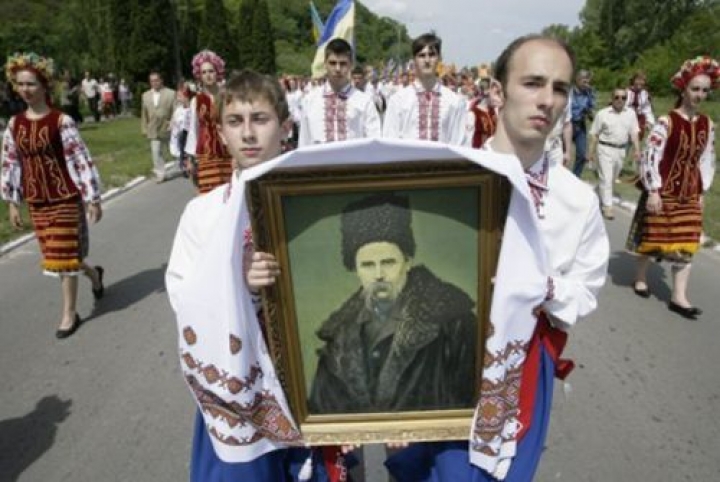